2023 Employee BenefitOpen Enrollment
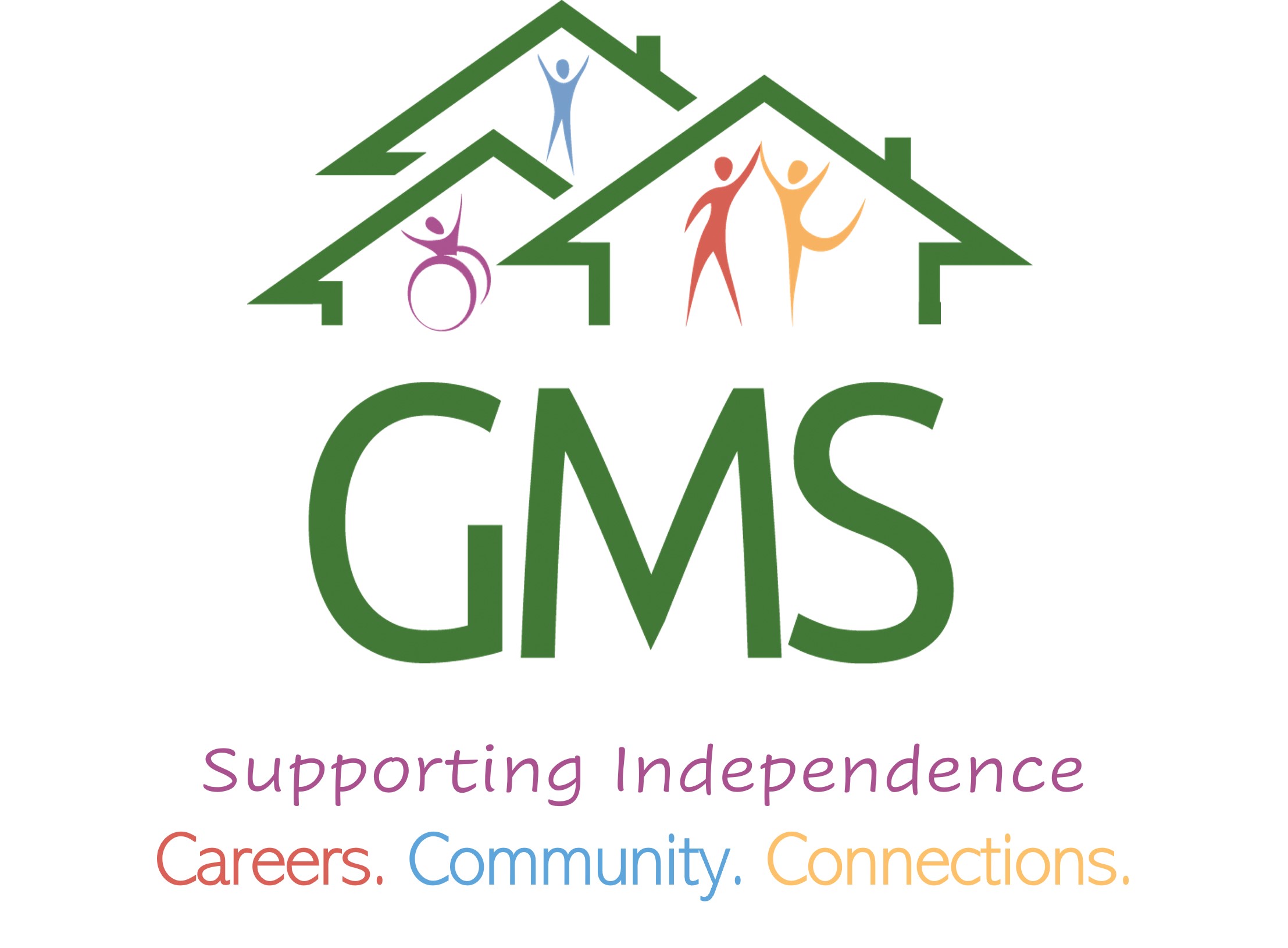 July 1, 2023 Open Enrollment
Open Enrollment Dates:  6/5/23 – 6/16/23
All open enrollments will be made via a Salary Reduction Agreement
After open enrollment you will not be eligible to make any changes to your benefits unless you have a Qualifying Event:
Marriage, divorce or legal separation
Birth or adoption of a child
Change in child’s dependent status
Death of a spouse, domestic partner, child or other qualified dependent
Change in employment status or a change in coverage under another employer-sponsored plan
2
Defined Contribution
Amount of money that Group Main Stream provides for employees to purchase benefits
Issues in the form of a “credit” to employees
Employers financed “credits” are non-taxable, as part of Code Section 125, if “credits” are applied to the purchase of nontaxable benefits such as health, dental or vision insurance
*Only available for Employee’s working 35+ hours
3
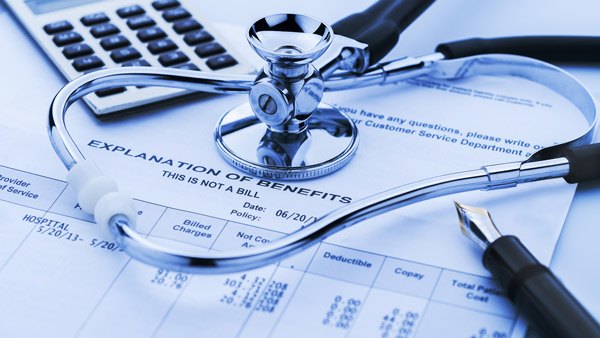 HarvardMedical Plan Options
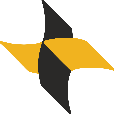 4
5
6
7
Network with national access
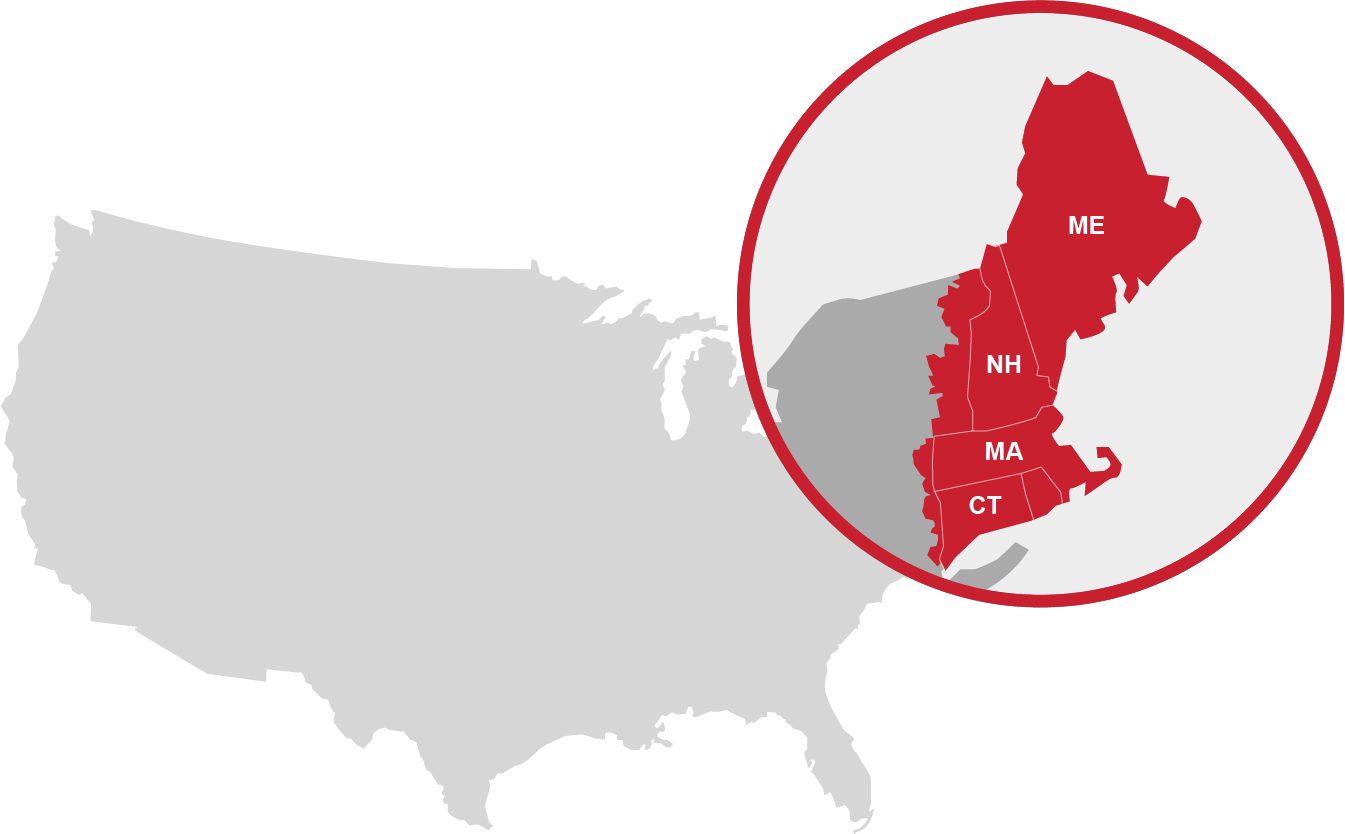 In addition to Harvard Pilgrim’s network of
more than 90,000 doctors and other clinicians and 
more than 180 hospitals
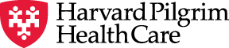 RI
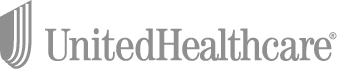 Access to the largest national network in the USA with 1.2 million providers and more than 5,900 hospitals provided by UnitedHealthcare
POS:
PCP Required
Referral Necessary
Can Access in OR out of network services

*OON services may be subject to balance billing.
PPO:
No PCP Required
No referral Necessary
Can Access in OR out of network services

*OON services may be subject to balance billing.
8
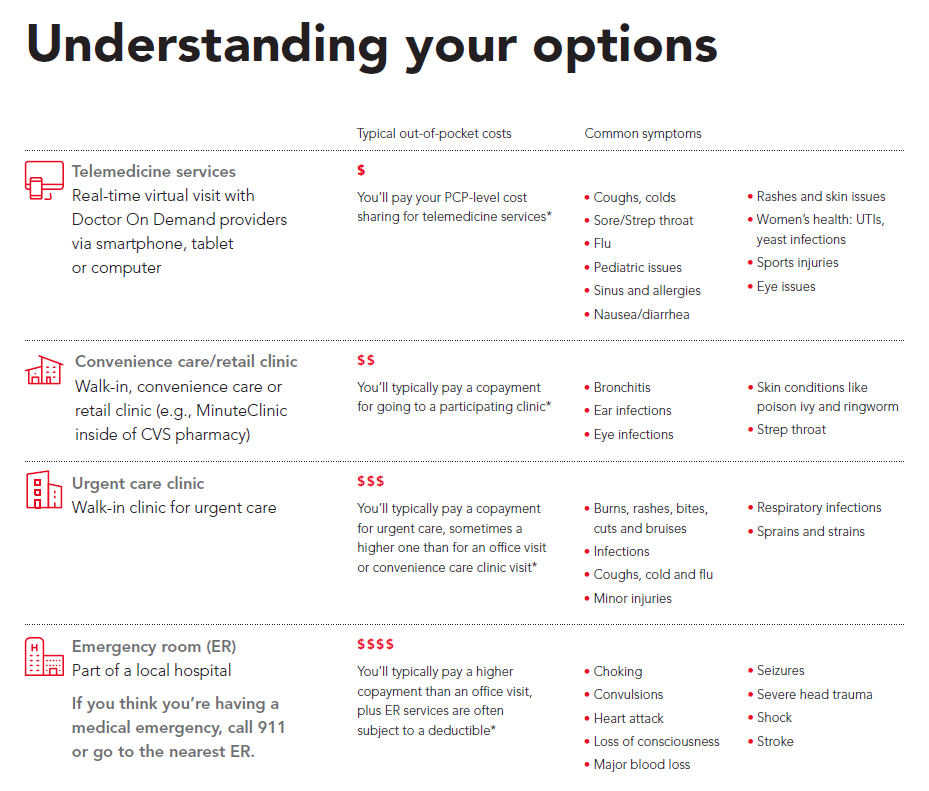 Need care when your primary provider isn’t available?You have options!
If you need immediate care, but don’t think you need to go to an emergency room (ER) consider accessing Harvard Pilgrim telemedicine services or going to a Harvard Pilgrim participating urgent care center. These options can get you taken care of more quickly and cost you less.
9
Virtual VisitsGet care from where you are with just a device and an internet connection.
Get care from licensed medical doctors, psychologists and psychiatrists
Receive convenient and private care from your home or any location
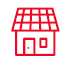 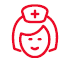 Urgent Medical Care Options
Behavioral Health Care Options
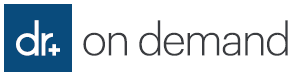 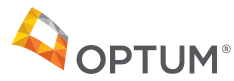 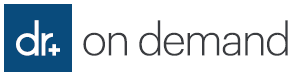 Connect with Doctor On Demand providers
Easily access behavioral health services
Download the free Doctor On Demand app or create an account at www.doctorondemand.com
Go to www.harvardpilgrim.org and click “Find a provider” at the top of the page
If you have created a Harvard Pilgrim member account, click “Login to search,” or click “Select a plan” and then the link for your plan.
Click “Behavioral Health” on the right.
Choose your Behavioral Health provider type, then “Virtual Visits/Telemedicine” on the left.
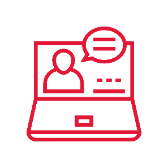 Harvard Pilgrim’s provider network: Some providers may offer telemedicine services to patients. We recommend that you consult with your PCP office and/or the offices of other providers you see to learn about any offerings they have.
10
Harvard Pilgrim - Reduce My Costs
Pay less in out-of-pocket expenses for procedures and tests. And get cash rewards.
How Reduce My Costs works:
Call (855) 772-8366 whenever your doctor recommends an outpatient test or procedure.
The Reduce My Costs line is available Monday through Friday from 8 a.m. – 6 p.m. Or, log into your Harvard Pilgrim member account to chat with Reduce My Costs.
You’ll speak with an experienced nurse who will:
Compare provider costs and inform you of the lower-cost providers in your area.
Assist with scheduling or rescheduling your appointment and help with any paperwork.
If you’re already seeing a lower-cost provider, you’ll receive a reward just for calling.
If you decide to receive care from a lower-cost provider, you will earn a cash reward, depending on the service and the associated cost savings.
Radiology (e.g., MRI and CT scan), Lab work, Mammogram, Ultrasound, Bone density study, Colonoscopy, Other non-emergency outpatient tests and procedures
11
Get rewards and feel your bestEarn up to $120 each year
harvardpilgrim.org/livingwelleveryday
Being rewarded for taking care of myself
It’s a fun and easy way to connect
Subscriber Rewards
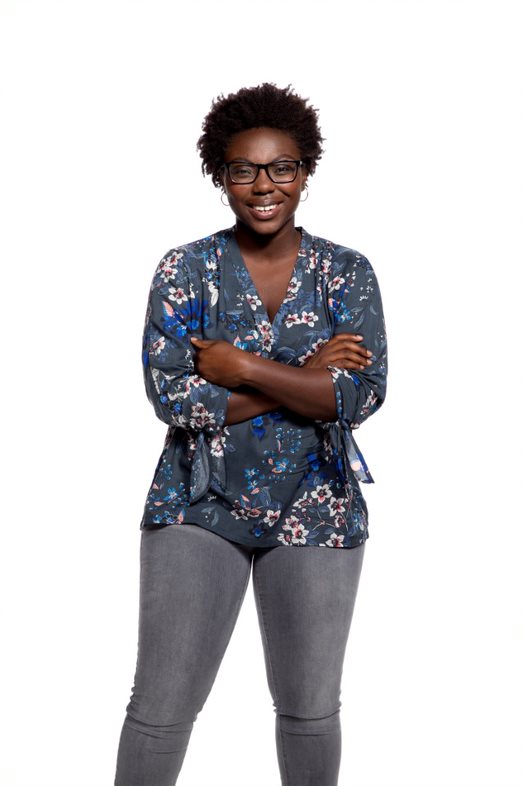 Level 1          		$20
EARN
Level 2          		$40
EARN
Earning rewards to feel my best!
Spend a minute breathing
Level 3          		$60
EARN
Annual subscriber rewards total $120 in Amazon gift cards
Covered dependents and employees who aren’t Harvard Pilgrim members can participate in a separate program, where they earn points towards monthly Amazon gift card drawings.
12
Flexible Fitness Reimbursement Options
Get reimbursed* for fees you pay toward a fitness facility or other qualified membership. 
Full-service health clubs (provide cardiovascular & strength-training equipment  ― most fitness centers, YMCAs and JCCs qualify) 
Specialty fitness studios/facilities offering yoga, Pilates, Zumba, aerobic/group classes, indoor cycling/spinning classes, kickboxing, CrossFit, strength training, tennis, indoor rock climbing and personal training (taught by a certified instructor).
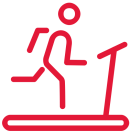 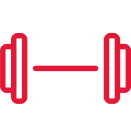 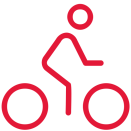 Up to $150 per Harvard Pilgrim member, $300 per family per calendar year.
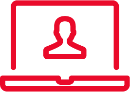 Did you know? Virtual fitness class subscriptions also qualify!
Harvard Pilgrim membership must be at least four months in a calendar year and coincide with at least four months of health club or fitness facility membership.
harvardpilgrim.org/public/discounts-savings/fitness-reimbursement
13
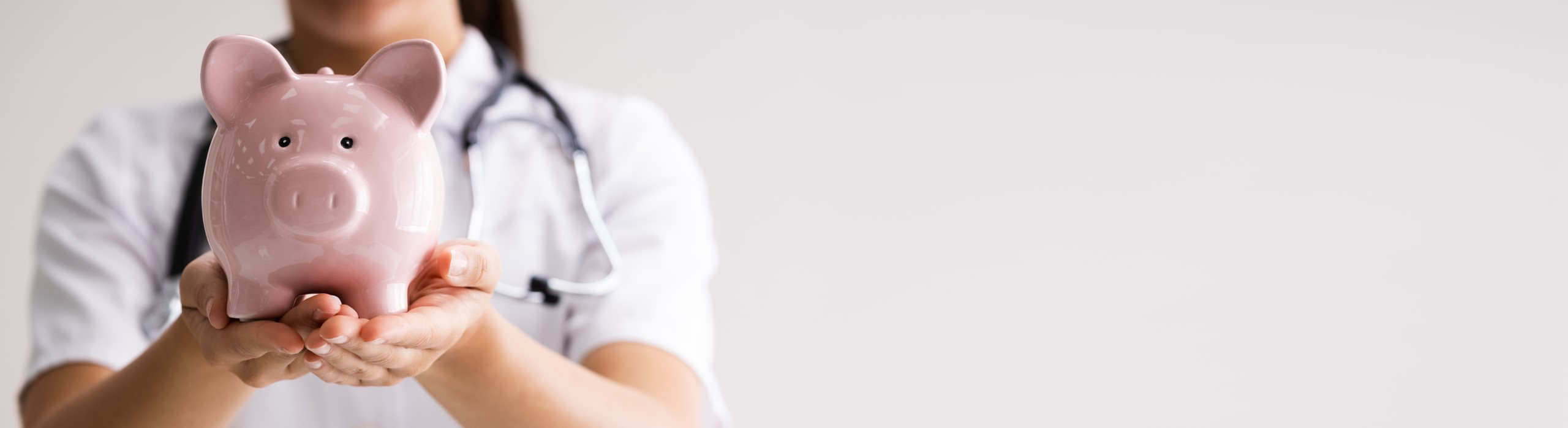 Health Savings Account (HSA)
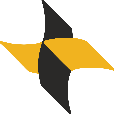 14
Health Savings Account (HSA)
Why have an HSA Plan?
Security
Can provide a savings plan for unexpected or high medical bills

Affordability
Lower monthly health insurance premiums
Pre taxed contributions to lower taxable income

Flexibility
Can use for current expenses
Can save to cover future expenses
Out-of-Pocket expenses when covered by Medicare
Long-term care expenses and insurance
15
Health Savings Account (HSA)
Employees who are enrolled in the PPO HSA plans are eligible to establish an HSA
Establish the HSA through Paylocity

2023 Contribution Limits
$3,850 for Employee only plan 
$7,750 for Employee plus dependents plan
Catch Up Contribution for age 55 and older $1,000

*HSA funds can only be used to pay for services incurred after the account is open
16
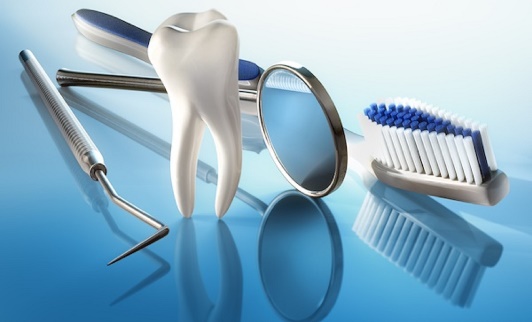 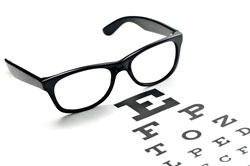 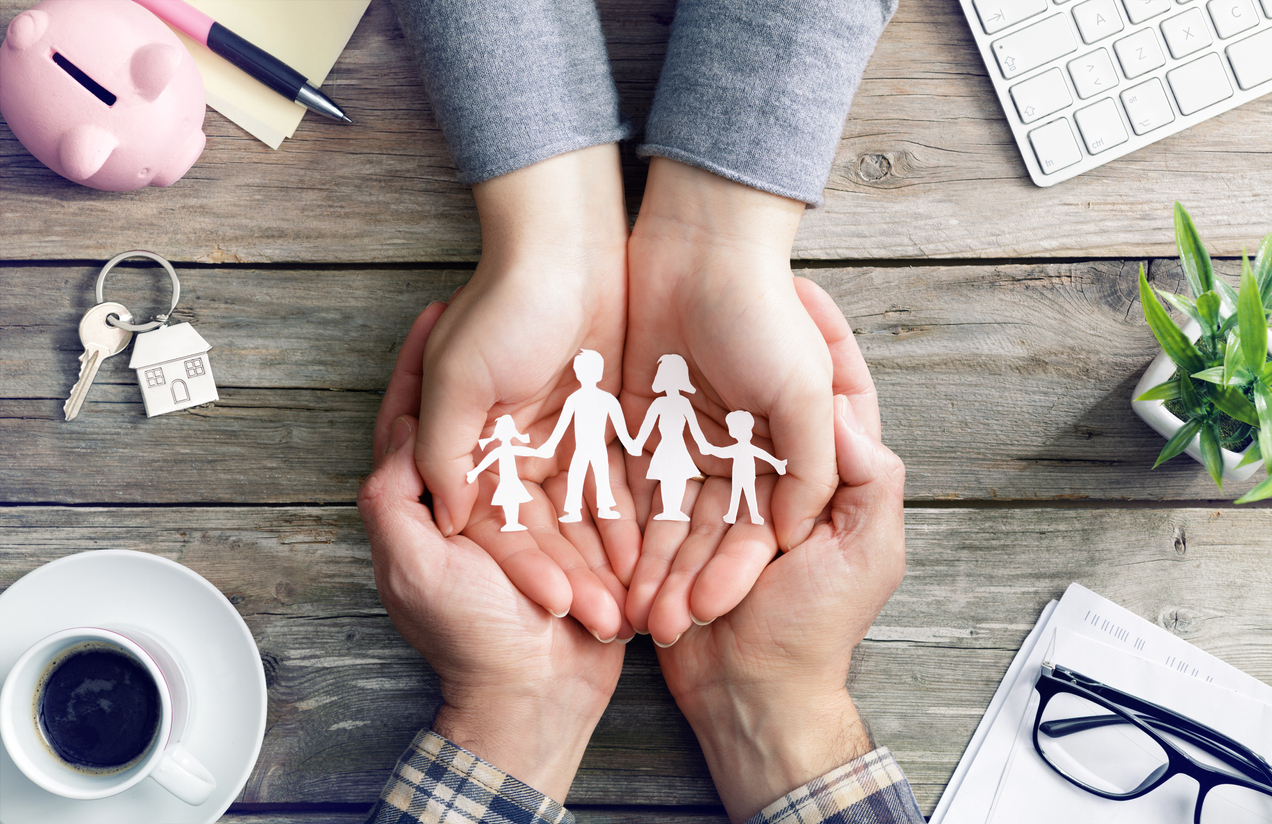 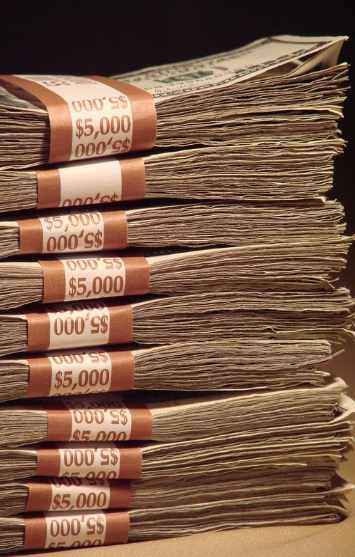 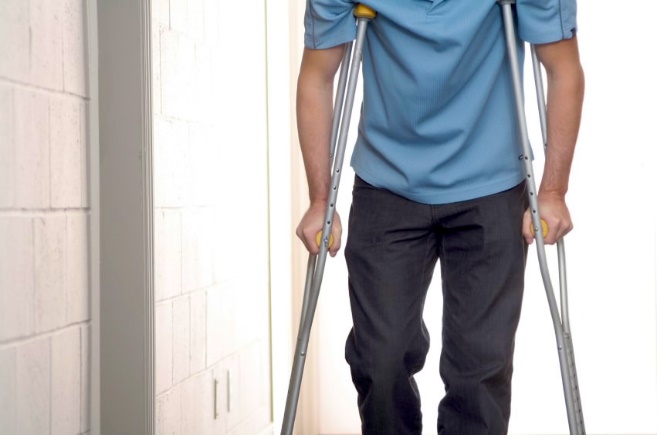 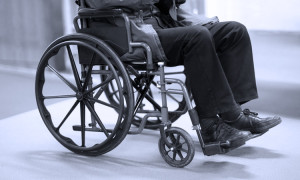 Anthem Plan Options
Dental Core Plan
18
Dental Enhanced Plan
19
Vision Plan
20
Life & AD&D Insurance100% paid for by Group Main Stream
Make sure beneficiary is up to date for your life coverage, this can be changed at anytime.
21
Voluntary Life & AD&D Insurance
*Age 15 days to 26 years

Open enrollment for this benefit only occurs when an employee is FIRST eligible for this benefit

Make sure beneficiary is up to date for your life coverage, this can be changed at anytime. Employee must be primary beneficiary for all dependent life coverage.
22
Voluntary Short Term Disability Insurance
Elimination Period – this is the number of days that must pass between your first day of a covered disability and the day you can begin to receive your disability benefits.

Benefit Duration – the maximum number of weeks you can receive benefits while you are disabled.
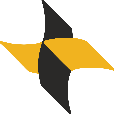 Open enrollment for this benefit only occurs when an employee is FIRST eligible for this benefit
23
Voluntary Long Term Disability Insurance
Elimination Period – this is the number of days that must pass between your first day of a covered disability and the day you can begin to receive your disability benefits.

Benefit Duration – the maximum number of weeks you can receive benefits while you are disabled.
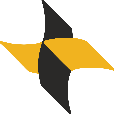 Open enrollment for this benefit only occurs when an employee is FIRST eligible for this benefit
24
Accident Coverage
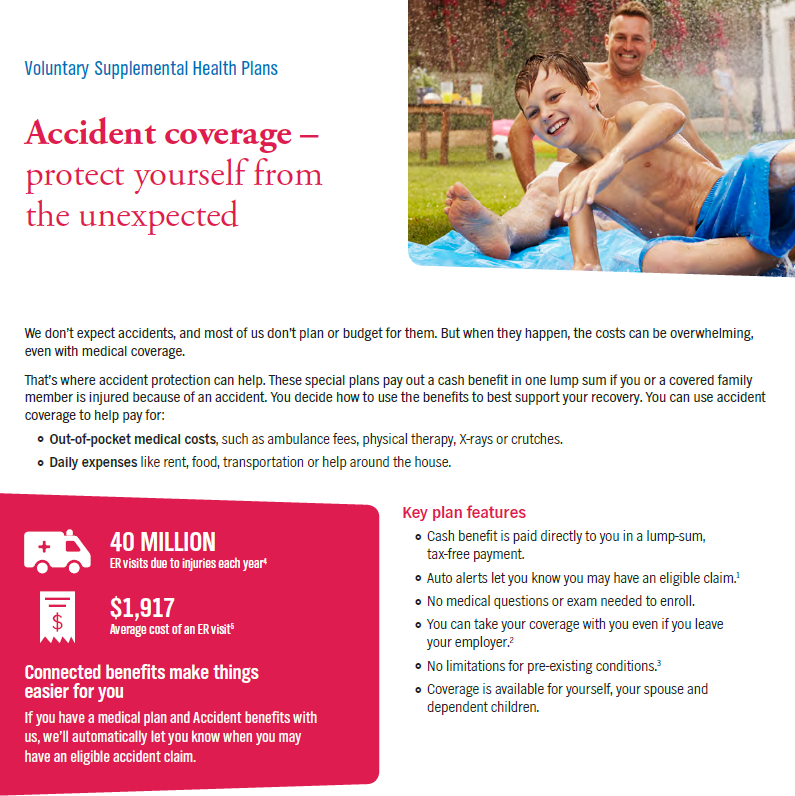 $50 Wellness Benefit
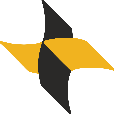 25
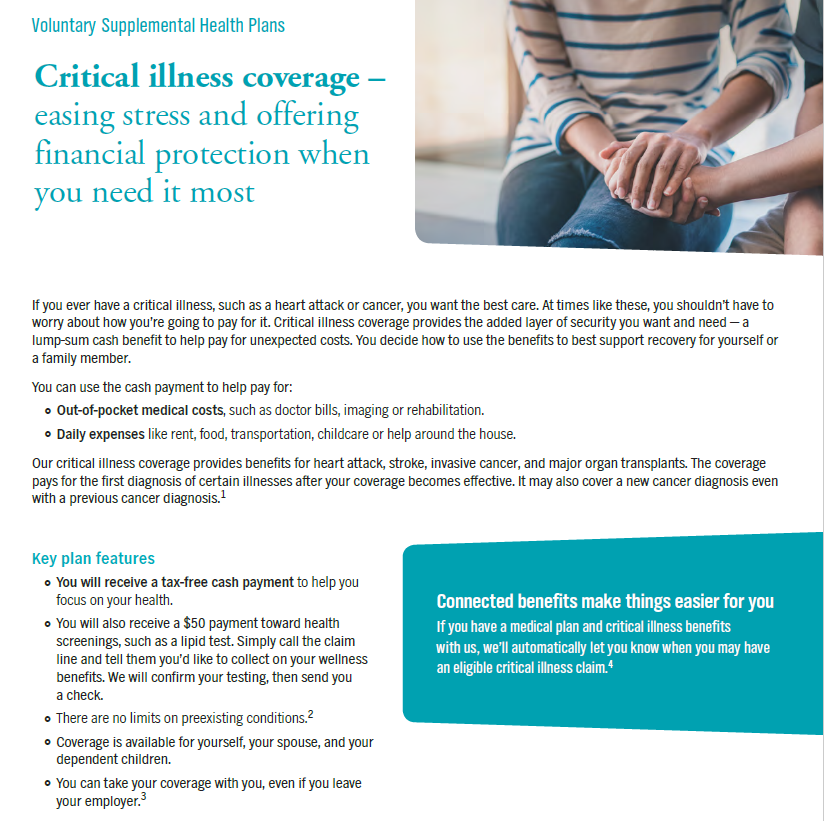 Critical Illness Coverage
$50 Wellness Benefit
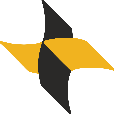 26
Critical Illness Insurance
* This is not a complete list of covered illnesses, please refer to your schedule of benefits
27
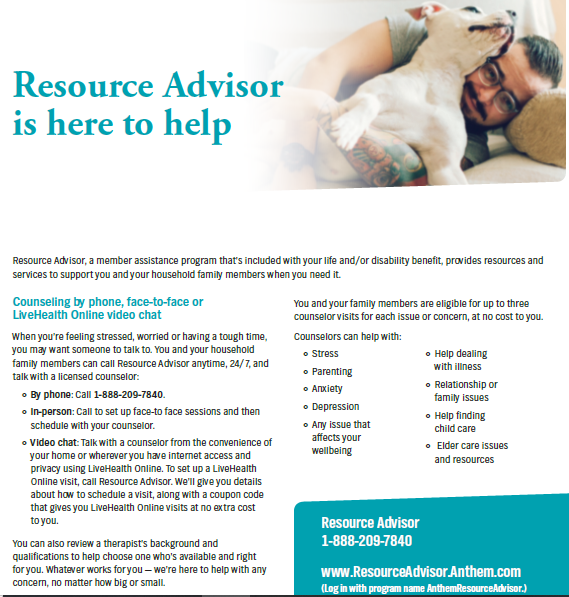 Resource Advisor*
*Included with Disability Coverage
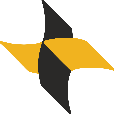 28
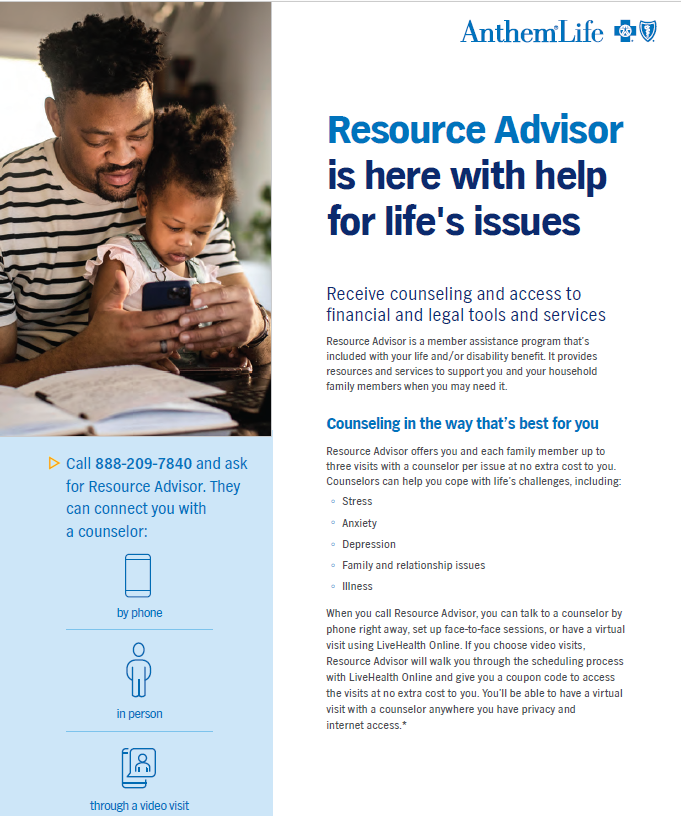 Resource Advisor*
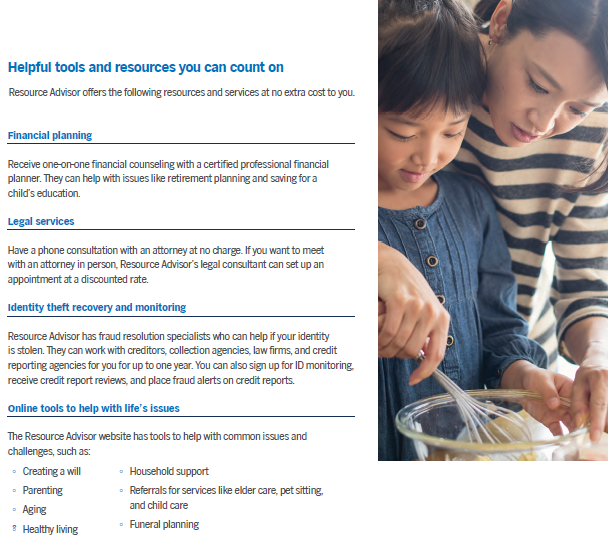 *Included with Disability Coverage
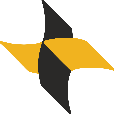 29
Travel Assistance*
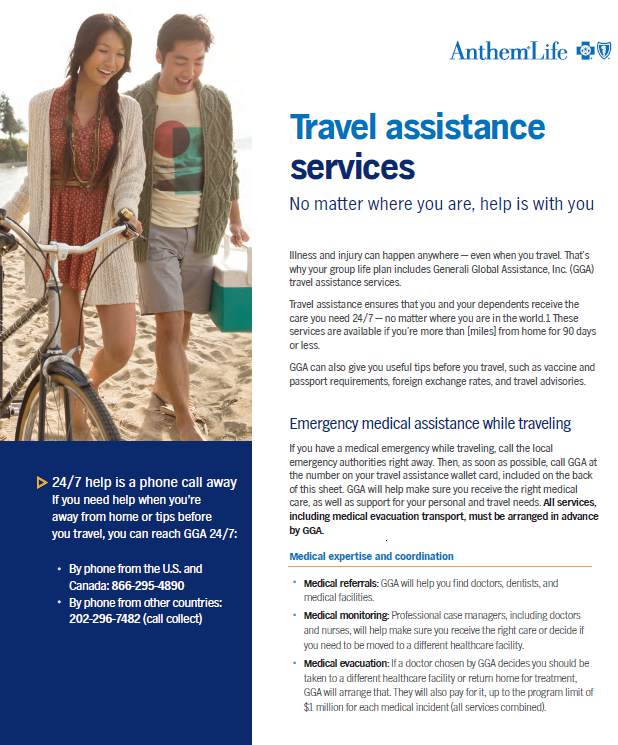 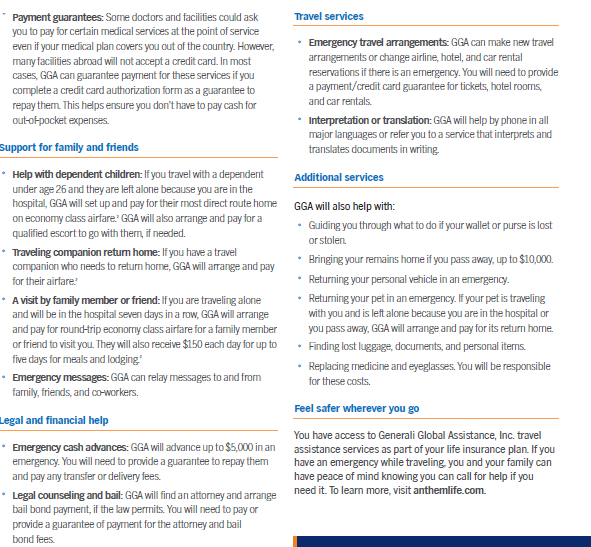 *Included with Disability Coverage
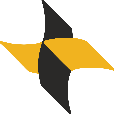 30
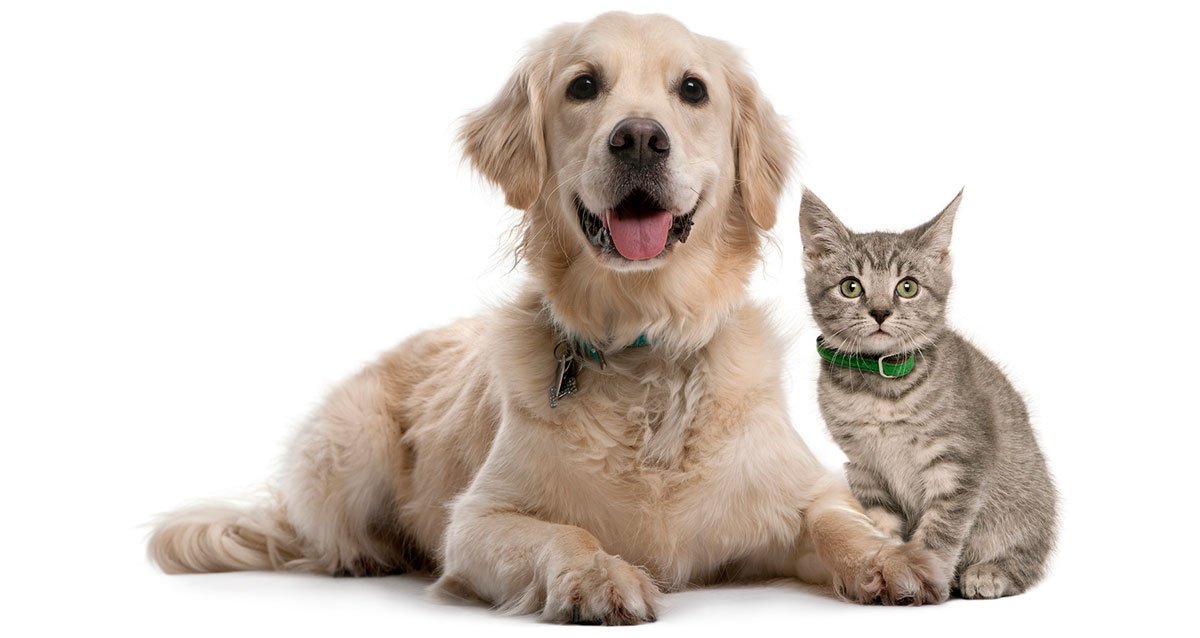 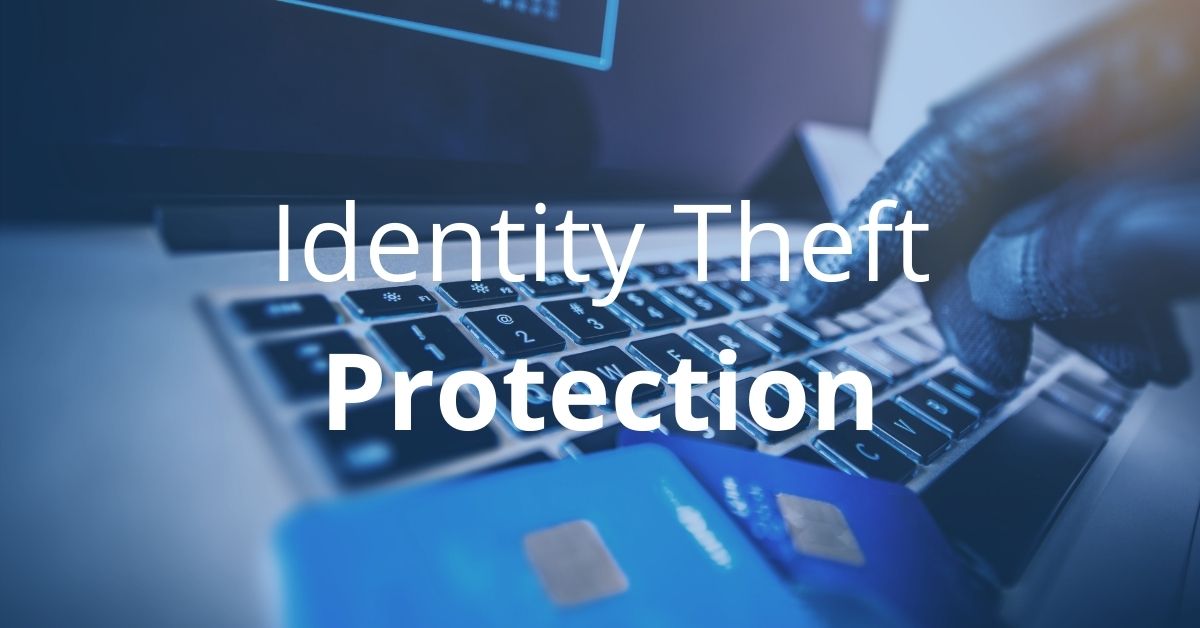 Additional Plan Options
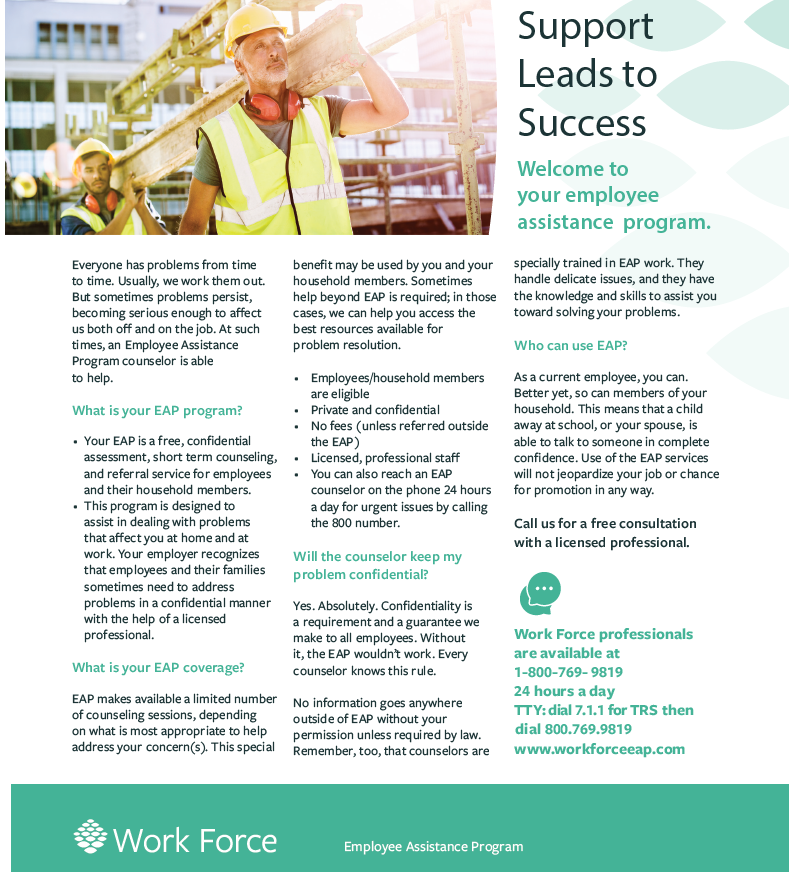 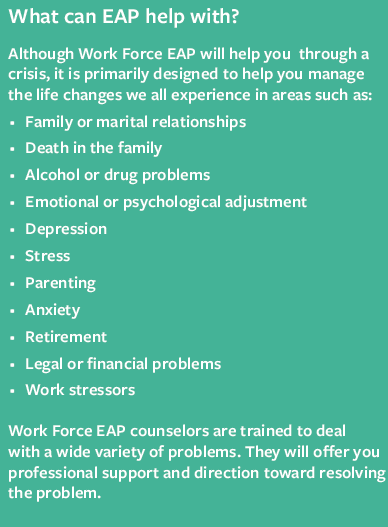 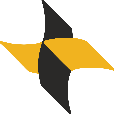 32
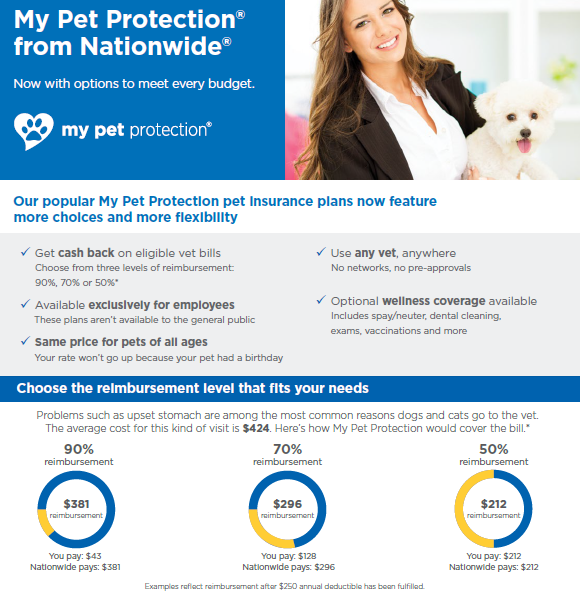 Pet Insurance
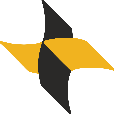 33
ID Theft
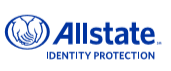 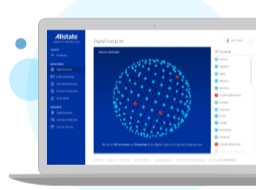 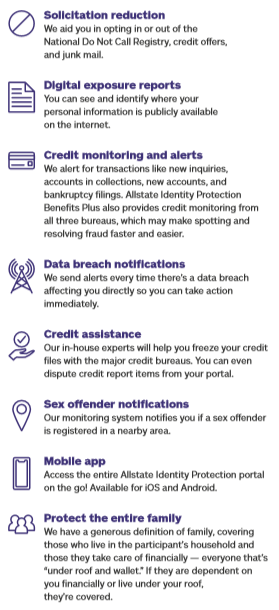 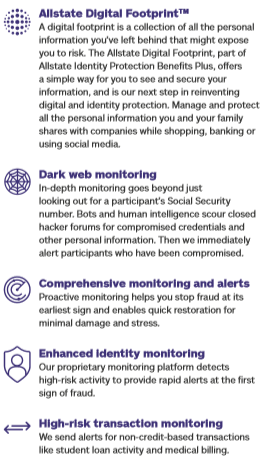 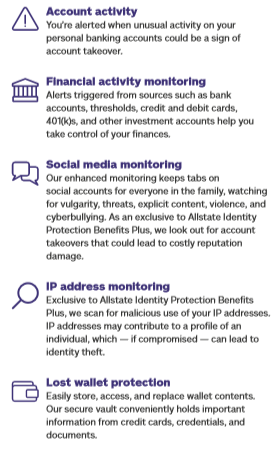 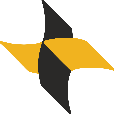 34
Q & AThank you!Jessika WilliamsAccount ExecutiveJessika.williams@crossagency.com207-523-2406